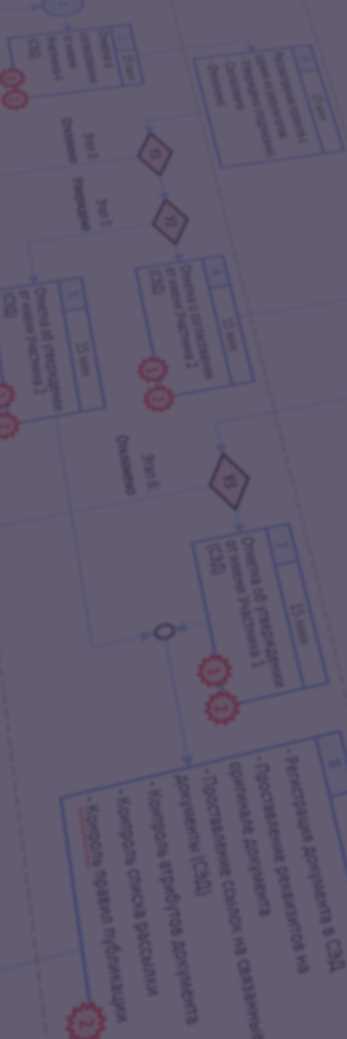 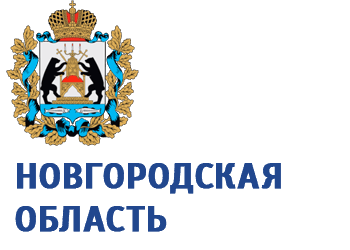 Отчетная презентация проекта повышения эффективности
Рациональное использование помещений в создаваемом современном пространстве для детей и молодежи
 «Курс на молодежь»
ДОКЛАДЧИК: Семенова Евгения Алексеевна, 
главный специалист отдела по молодежной политики комитета по молодежной политики и организационно-контрольным вопросам



ОРГАНИЗАЦИЯ: Администрация Боровичского муниципального района
2024
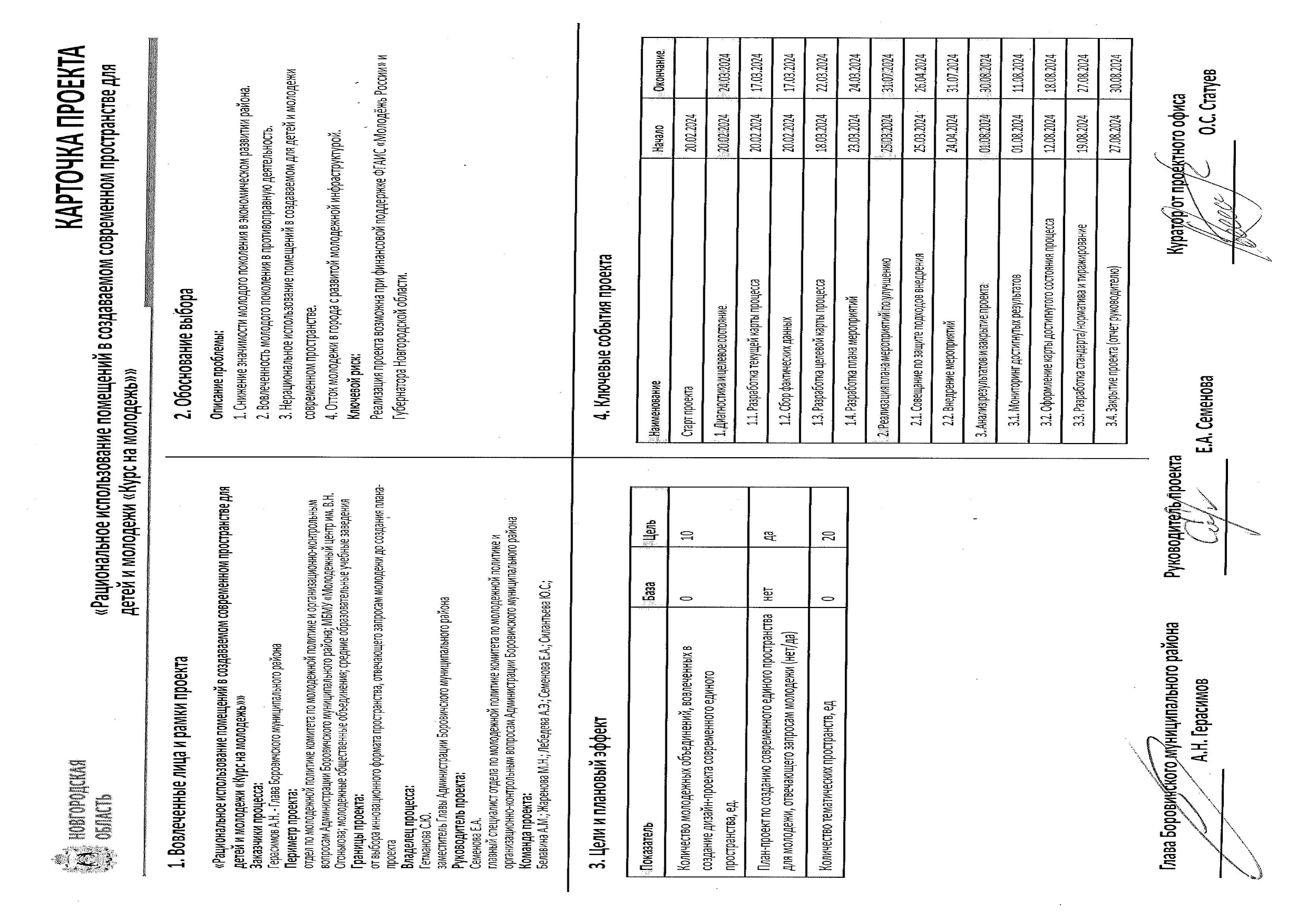 КАРТОЧКА ПРОЕКТА
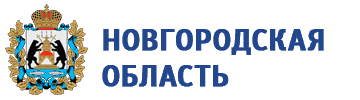 КАРТА ТЕКУЩЕГО СОСТОЯНИЯ ПРОЦЕССА
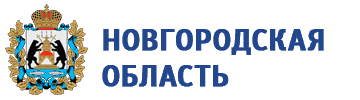 Время протекания процесса:
-

Проблемы:

1. Структурные подразделения расположены в разных районах города 

2. Ограниченные виды деятельности по каждому структурному подразделению

3. Несоответствие направлений деятельности требованиям современной молодёжи

4. Деструктивное поведение молодежи и вовлеченность в противоправную деятельность  

5. Отсутствие современного пространства, отвечающего  требованиям молодёжи
Вход
МБМУ «Молодежный центр» им. В.Н. Огонькова
Структурные подразделения МБМУ «Молодежный центр» им. В.Н. Огонькова
Жители Боровичского муниципального района
Рациональное использование помещений в создаваемом современном пространстве для детей и молодежи
Организация досуговой деятельности молодежи в структурных подразделениях
Организация мероприятий, кружков и секций для молодежи
Поступление жалоб от жителей города о нехватке современного пространства для молодых людей
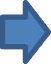 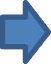 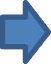 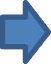 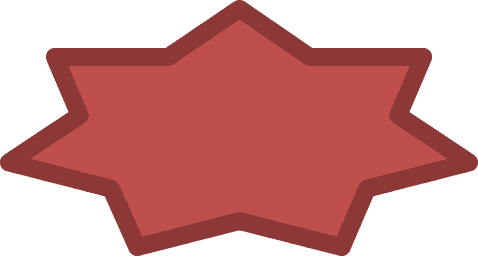 1,2
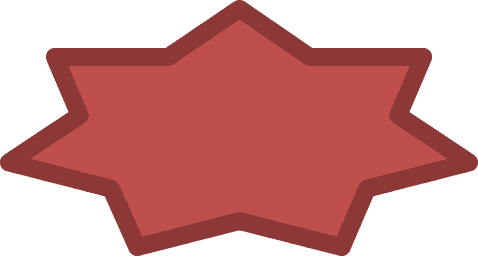 3
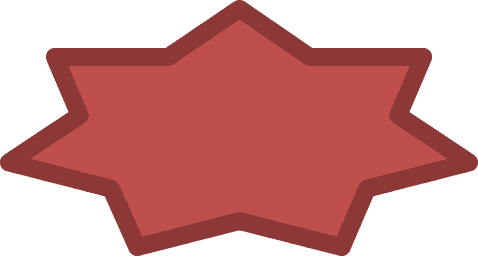 4
Выход
Молодежь Боровичского муниципального района
Поступление запроса от молодежи о нехватке современного пространства и видов деятельности
Принятие решения о создании плана-проекта для конкурса
Легенда:
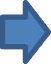 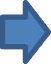 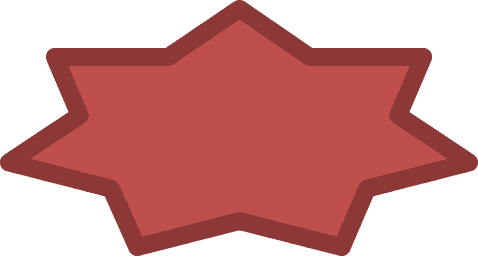 2
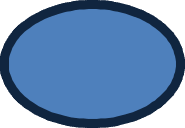 2
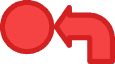 Решение
Возврат к предыдущему этапу
Проблема
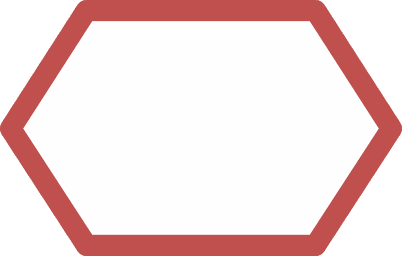 НЕТ
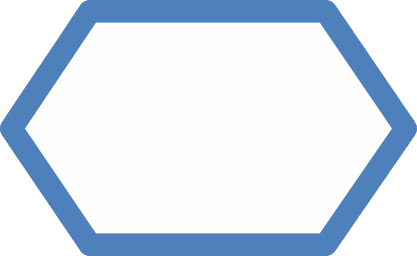 3 ч
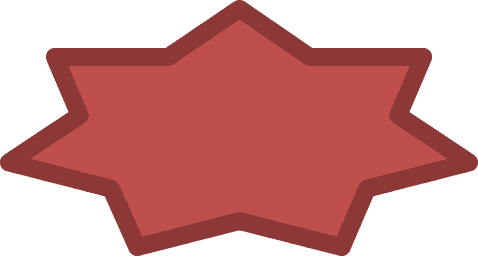 3,5
Длительность
по регламенту
Длительность
по регламенту
АНАЛИЗ И РЕШЕНИЕ ПРОБЛЕМ
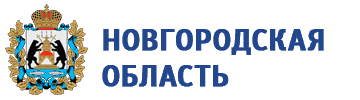 КАРТА ЦЕЛЕВОГО СОСТОЯНИЯ ПРОЦЕССА
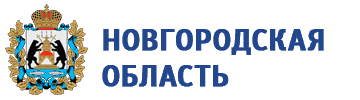 Время протекания процесса:
72 кл.дн

Предлагаемые решения:

1. Объединение структурных подразделений в одном здании

2. Разработка плана мероприятий и наполняемости пространств для молодежи

3. Проведение опроса среди жителей района

4. Создание современных пространств и проведение интересных мероприятий для молодежи
Вход
1
14 кл.дн
2
7 кл.дн
3
30 кл.дн
Отдел по молодежной политике
Молодежный Совет, молодежные объединения, отдел по молодежной политике
МБМУ «Молодежный центр» им. В.Н. Огонькова, Отдел по молодежной политике
Рациональное использование помещений в создаваемом современном пространстве для детей и молодежи
Мониторинг досуговой деятельности молодежи (молодежные объединения, виды деятельности, задействованные специалисты)
Сбор информации среди заинтересованных лиц о форматах тематических пространств, в которых нуждается молодежь
Анализ потребности тематических пространств среди молодежи
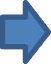 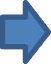 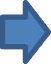 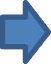 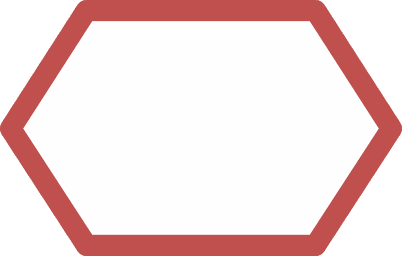 3
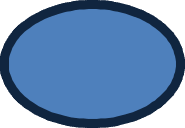 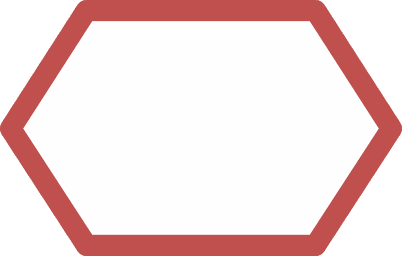 3
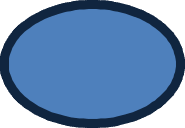 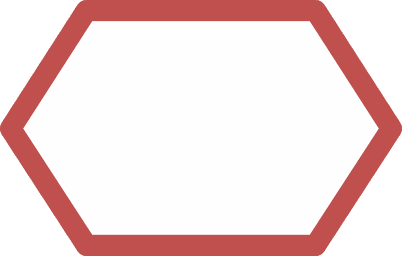 2
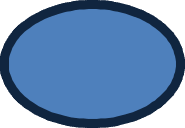 НЕТ
НЕТ
НЕТ
4
7 кл.дн
5
14 кл.дн
Выход
Отдел по молодежной политике,  МБМУ «Молодежный центр» им. В.Н. Огонькова, Молодежный Совет
Отдел по молодежной политике, МБМУ «Молодежный центр» им. В.Н. Огонькова
Отдел по молодежной политике, МБМУ «Молодежный центр» им. В.Н. Огонькова
Классификация и структурирование пространств по направлениям деятельности на основании заявленной потребности
Разработка плана мероприятий, соответствующих запросам молодежи
Подготовка документации для подачи заявки на Всероссийский конкурс программ комплексного развития молодежной политики в регионах России «Регион для молодых».
Окончание процесса - создание плана-проекта
Легенда:
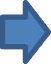 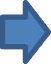 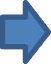 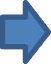 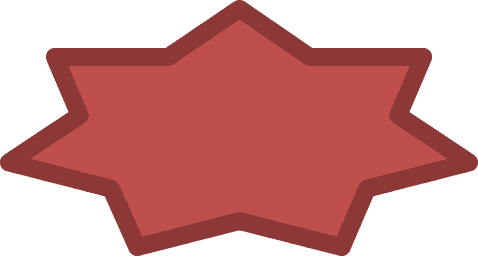 2
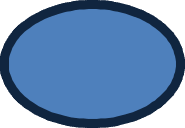 2
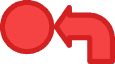 Решение
Возврат к предыдущему этапу
Проблема
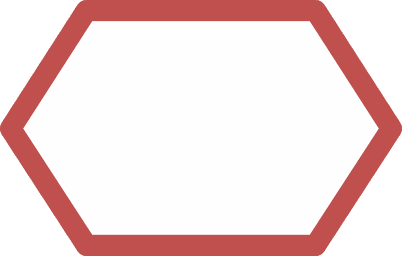 НЕТ
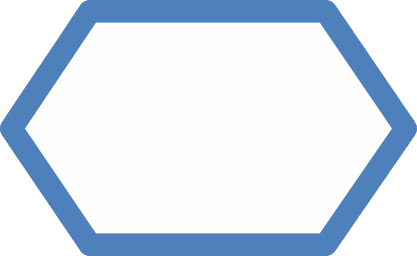 3 ч
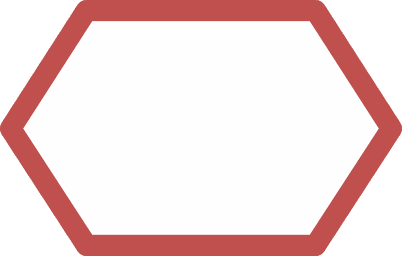 1
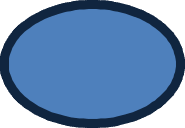 4
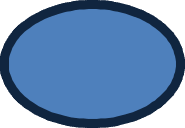 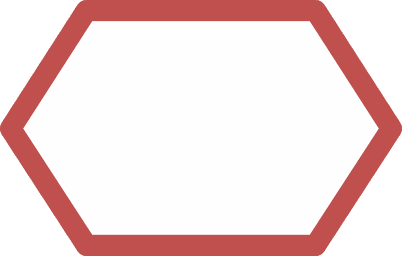 НЕТ
НЕТ
Длительность
по регламенту
Длительность
по регламенту
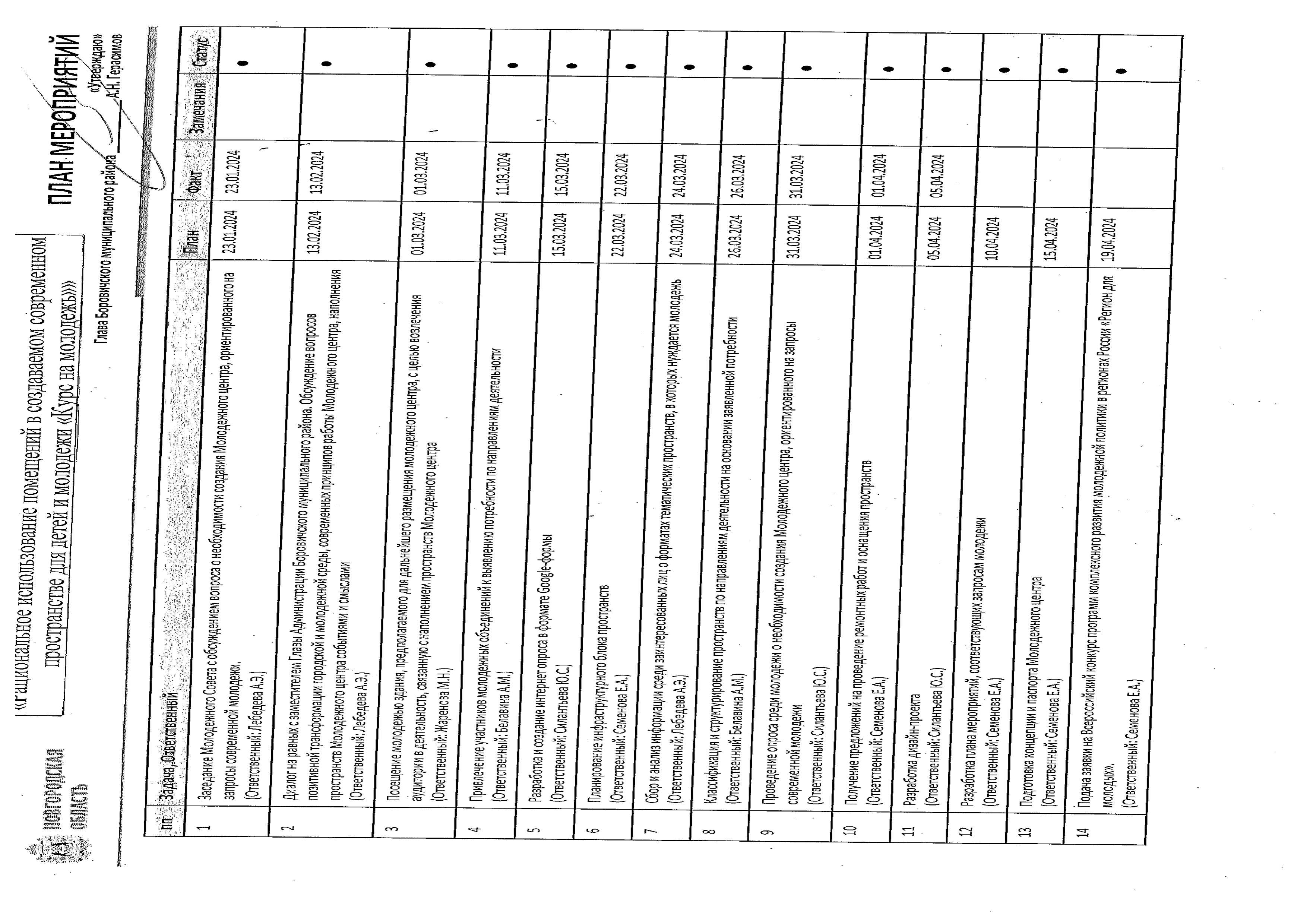 ПЛАН МЕРОПРИЯТИЙ
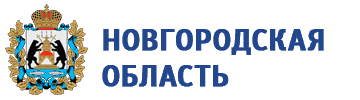 ПЛАН МЕРОПРИЯТИЙ
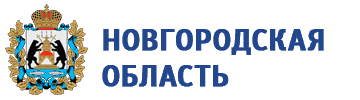 ПЛАН МЕРОПРИЯТИЙ
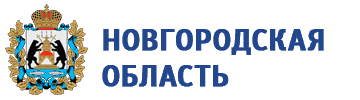 ПРИЛОЖЕНИЯ - КОМАНДА ПРОЕКТА
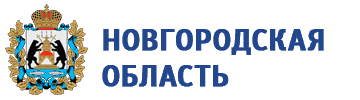 ВЛАДЕЛЕЦ ПРОЦЕССА
КУРАТОР ПРОЕКТА
РУКОВОДИТЕЛЬ ПРОЕКТА
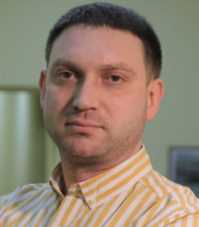 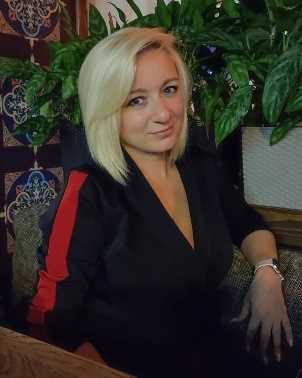 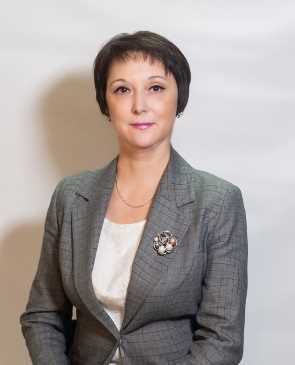 Семенова Е.А.
главный специалист отдела по молодежной политике комитета по молодежной политике и организационно-контрольным вопросам Администрации Боровичского муниципального района
Гетманова С.Ю.
заместитель Главы Администрации 
Боровичского муниципального района
Статуев О.С.
руководитель проекта 
АО «ПСР» ГК РОСАТОМ
КОМАНДА ПРОЕКТА
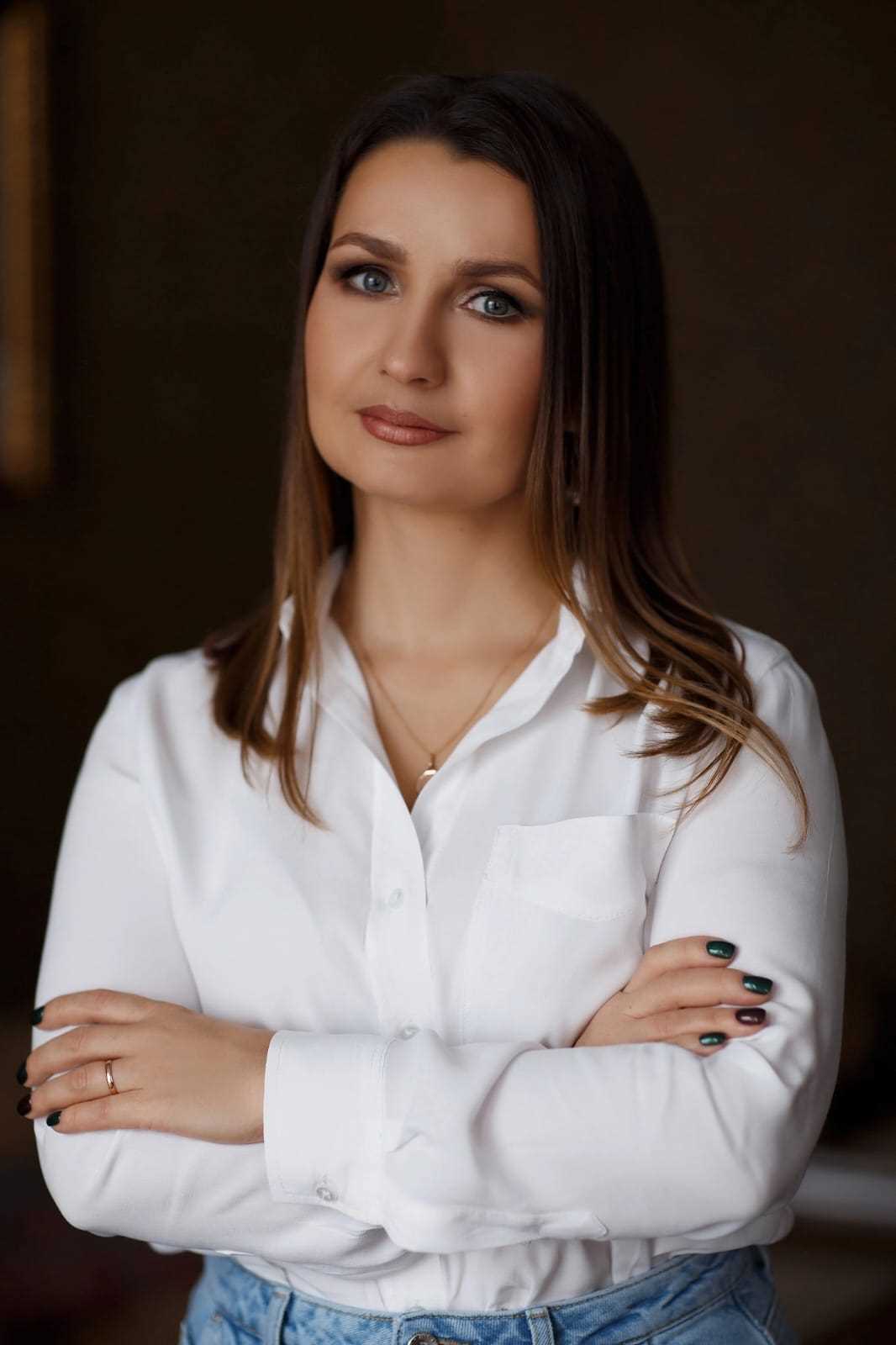 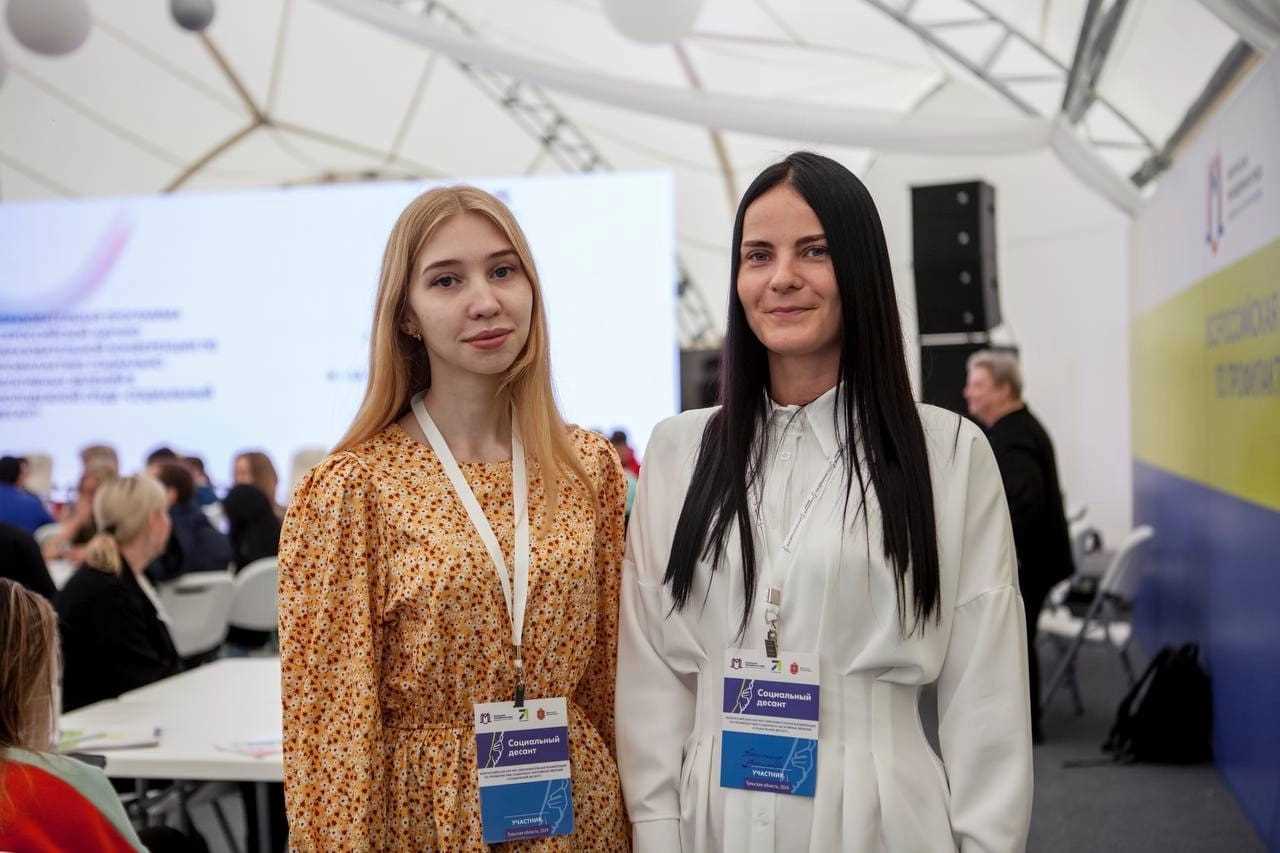 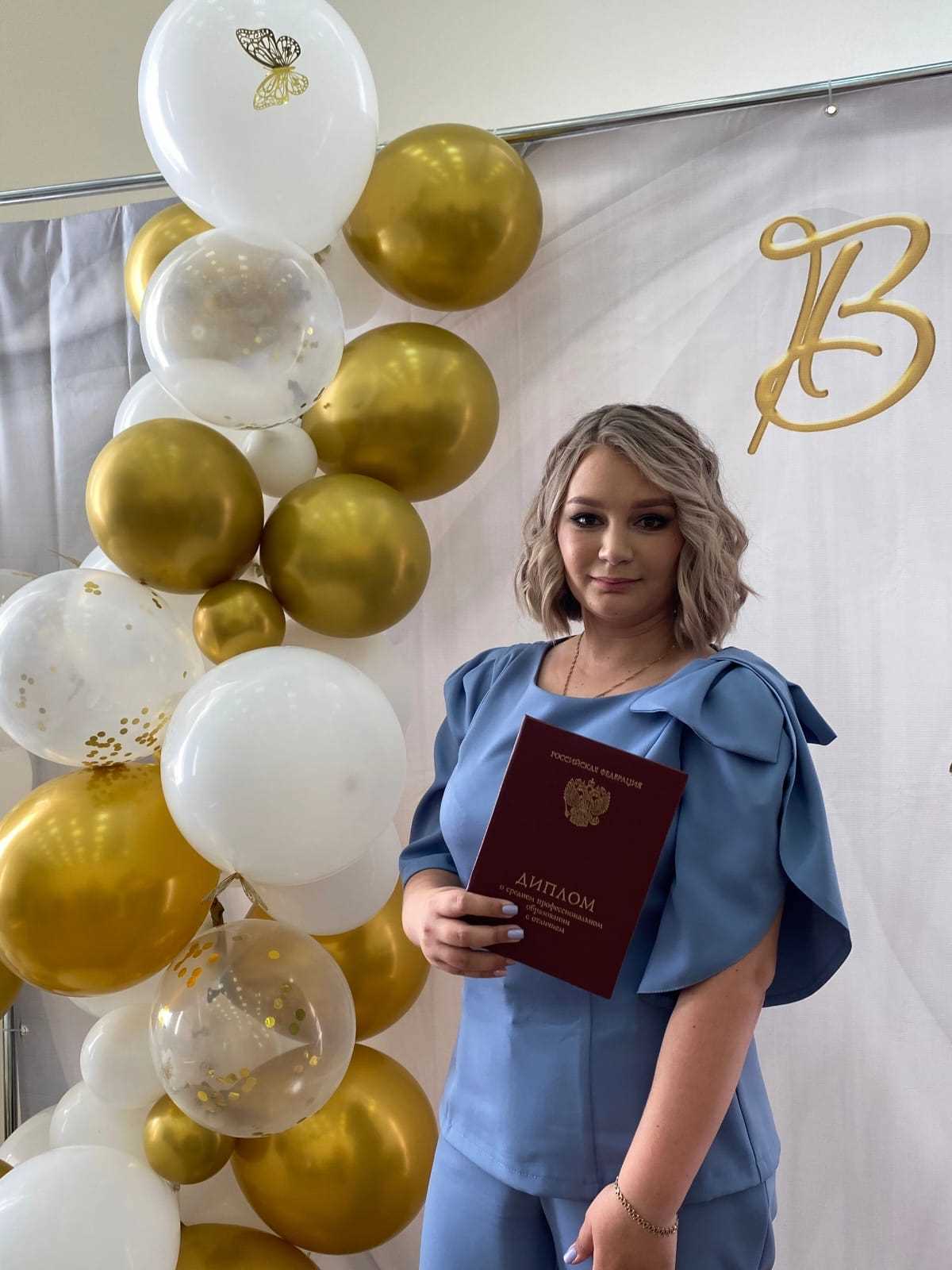 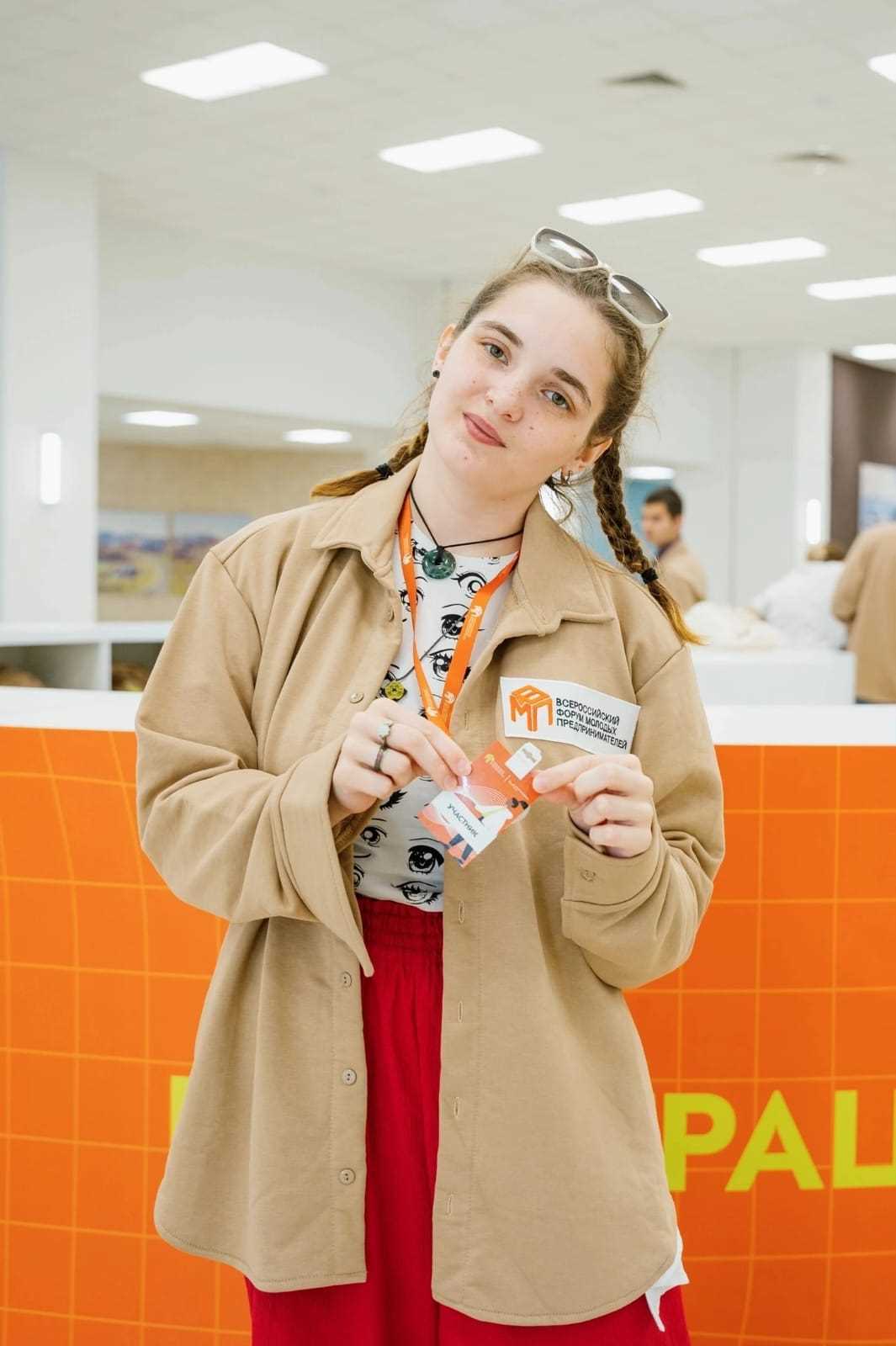 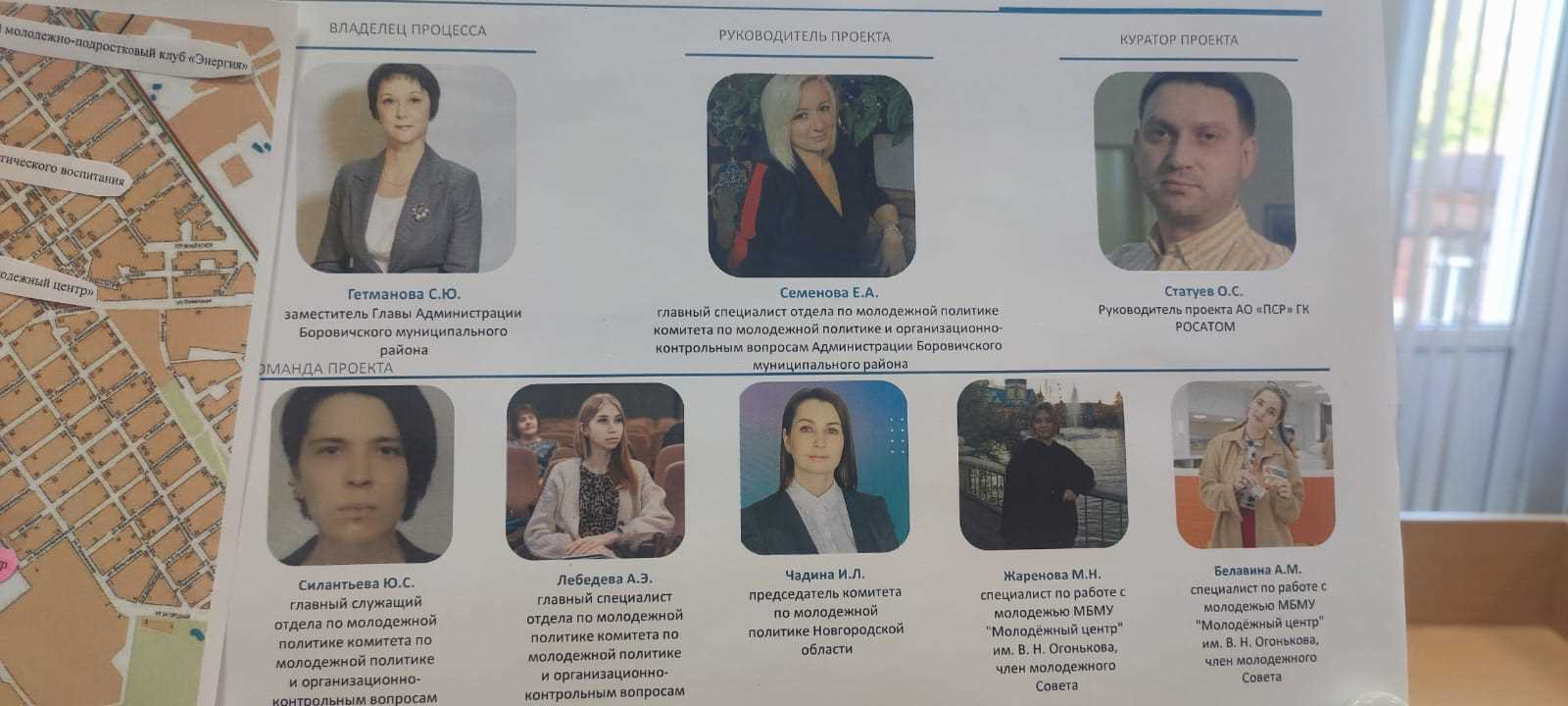 Жаренова М.Н.
специалист по работе с молодежью МБМУ "Молодёжный центр" им. В. Н. Огонькова, член молодежного Совета
Чадина И.Л.
председатель комитета по молодежной политике Новгородской области
Белавина А.М.
специалист по работе с молодежью МБМУ "Молодёжный центр" им. В. Н. Огонькова, член молодежного Совета
Силантьева Ю.С.
главный служащий отдела по молодежной политике комитета по молодежной политике и организационно-контрольным вопросам Администрации
Лебедева А.Э.
главный специалист отдела по молодежной политике комитета по молодежной политике и организационно-контрольным вопросам Администрации
ПРИЛОЖЕНИЯ
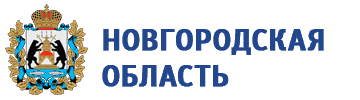 Приложение 1
Планирование инфраструктурного 
блока пространств
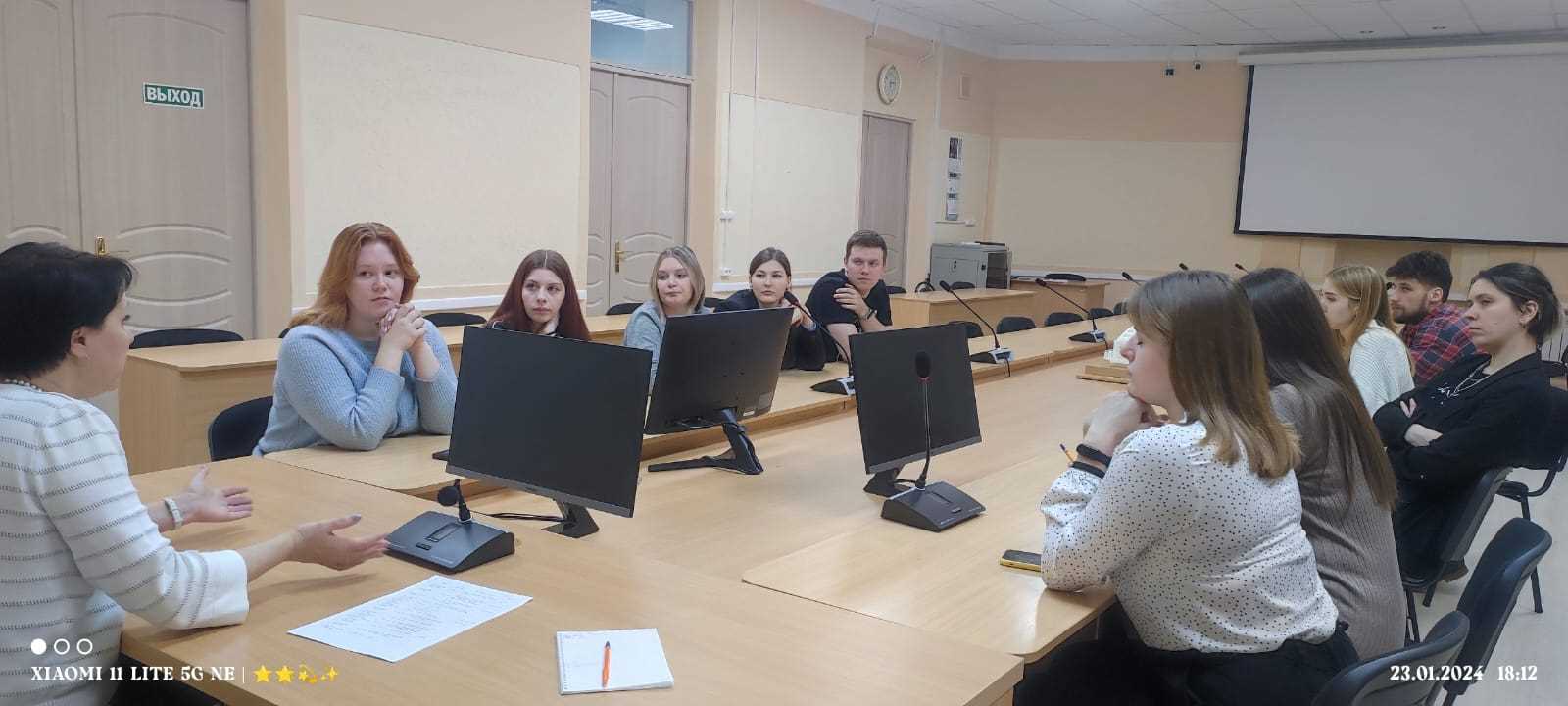 Диалог на равных
ПРИЛОЖЕНИЯ
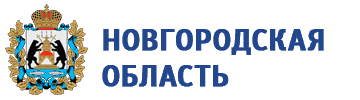 Приложение 2
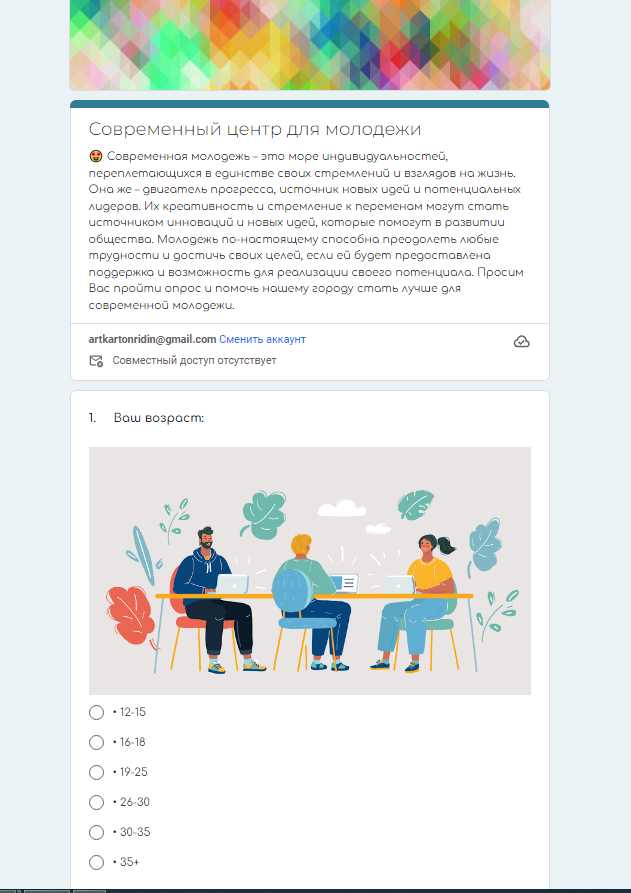 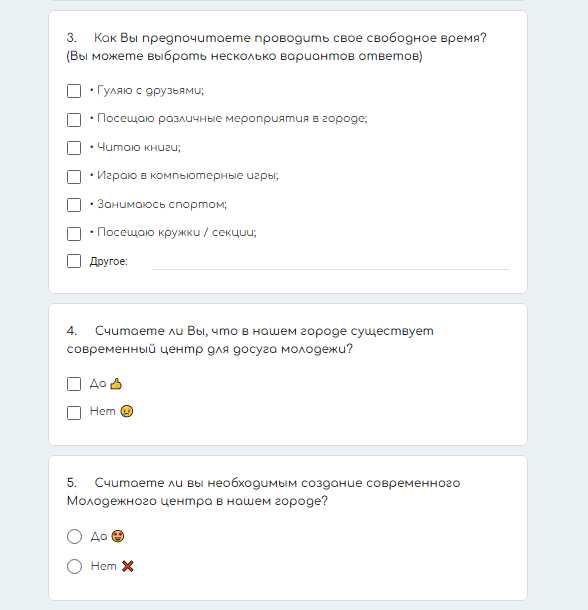 ПРИЛОЖЕНИЯ
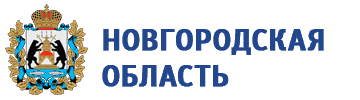 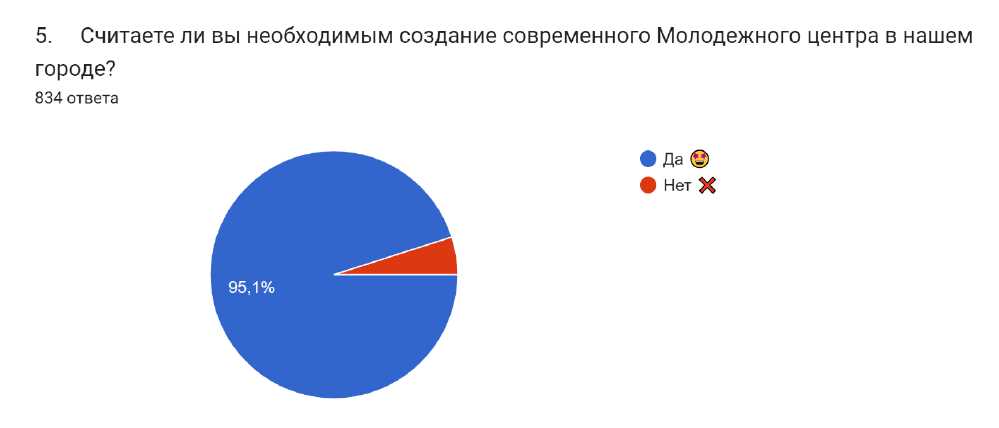 Приложение 3
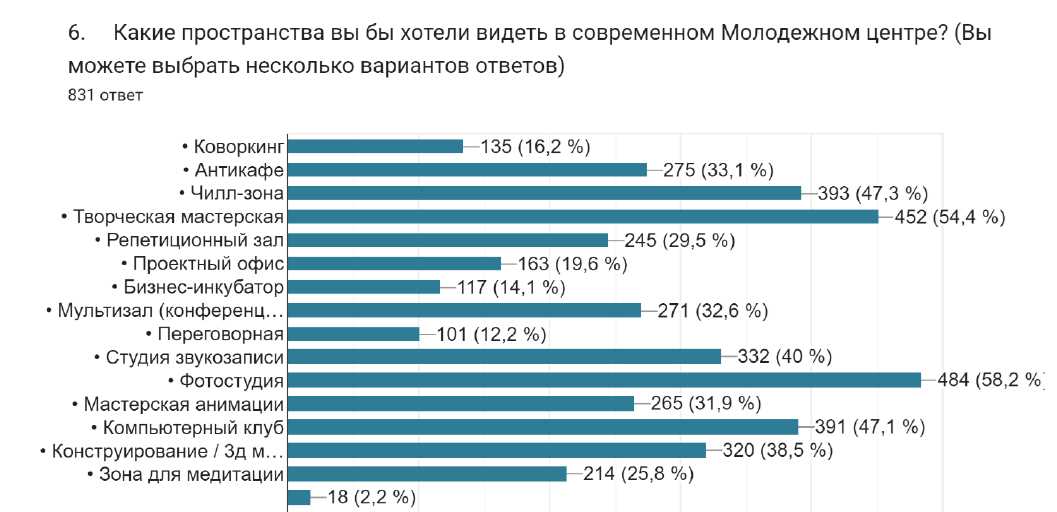 ПРИЛОЖЕНИЯ
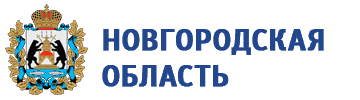 Приложение 4
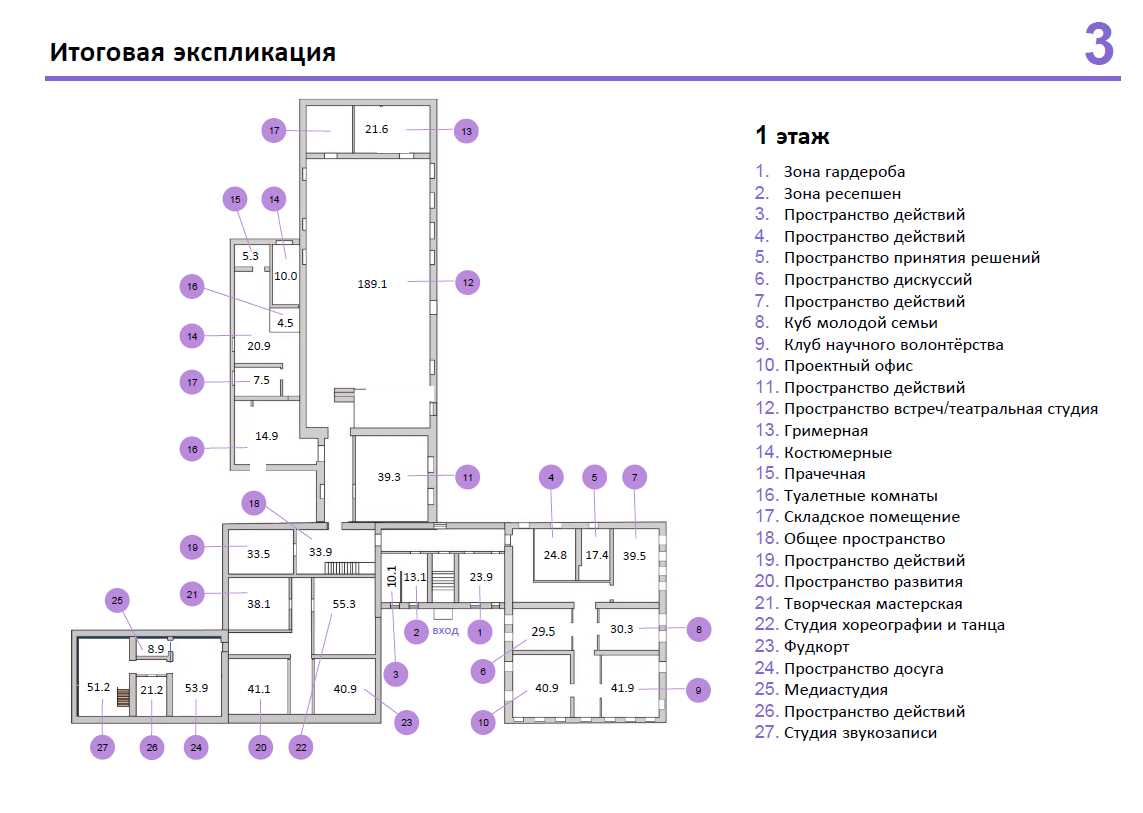 ПРИЛОЖЕНИЯ
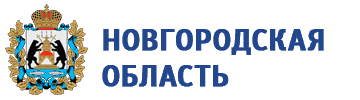 Приложение 5
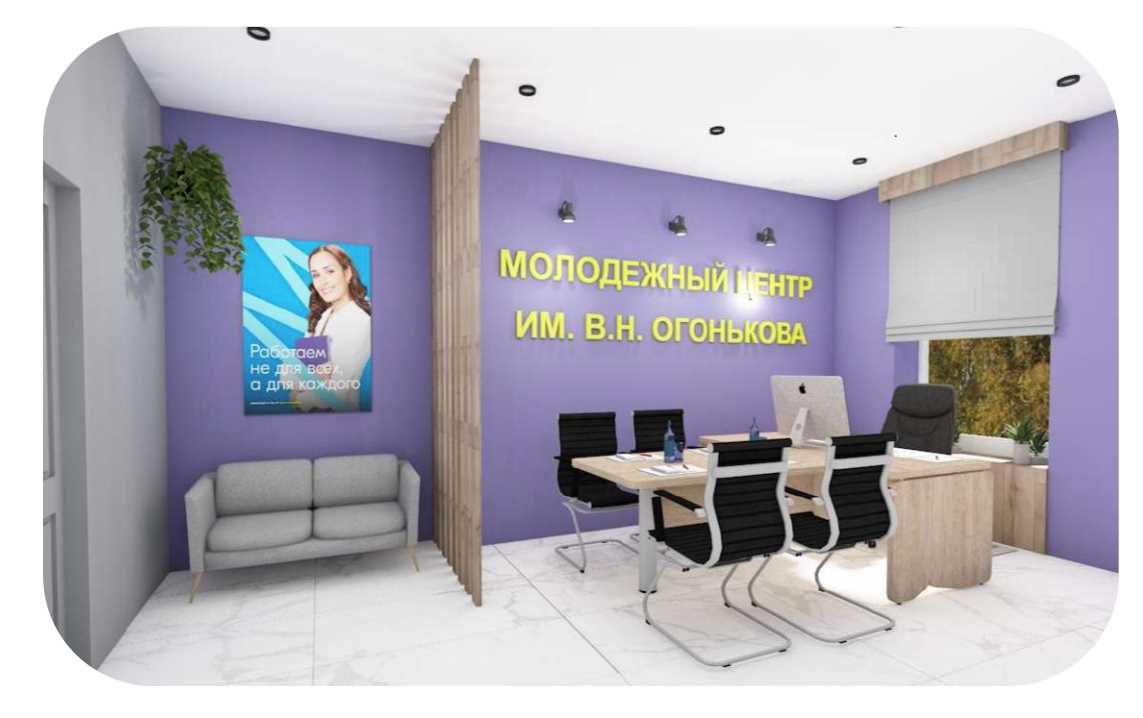 ПРИЛОЖЕНИЯ
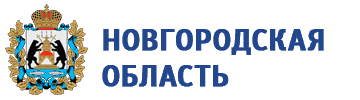 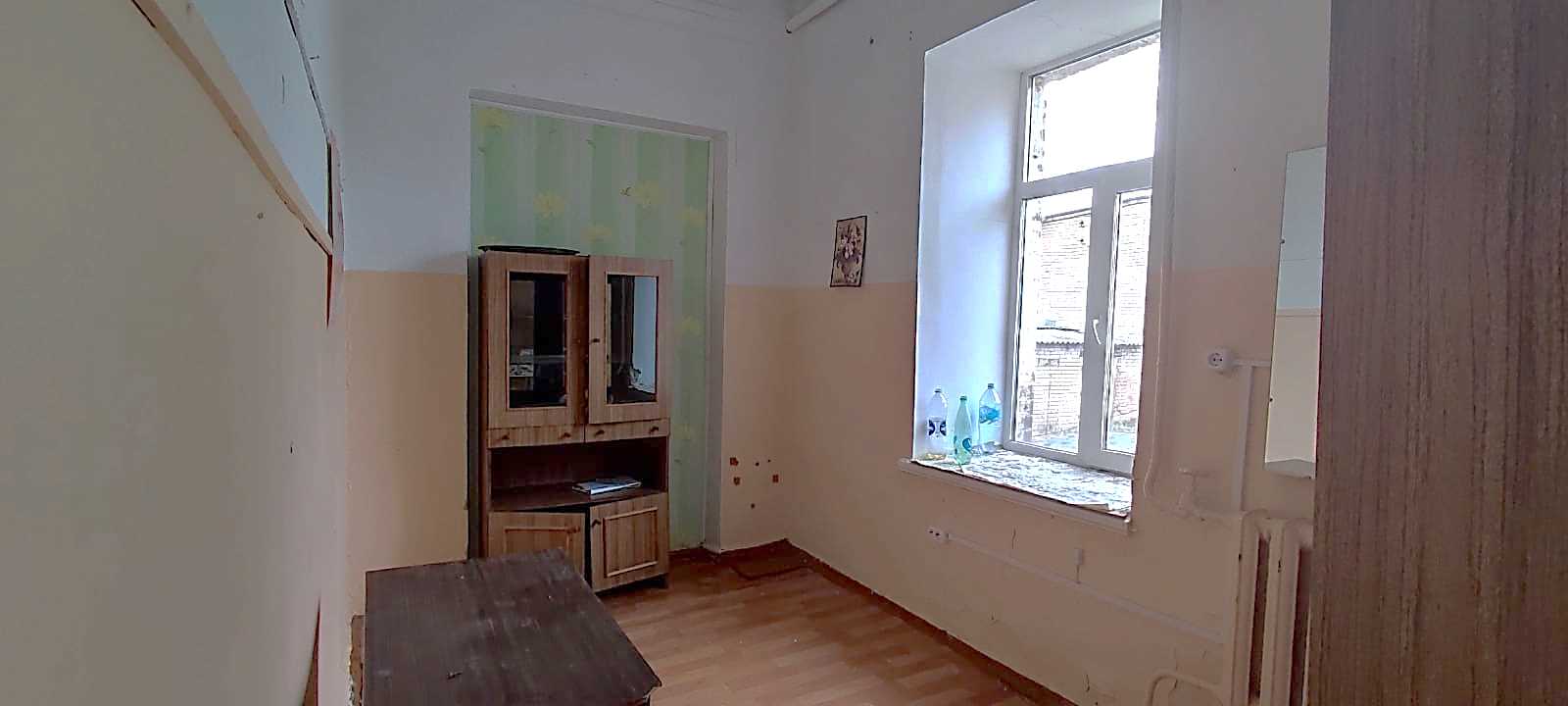 МЕДИАСТУДИЯ
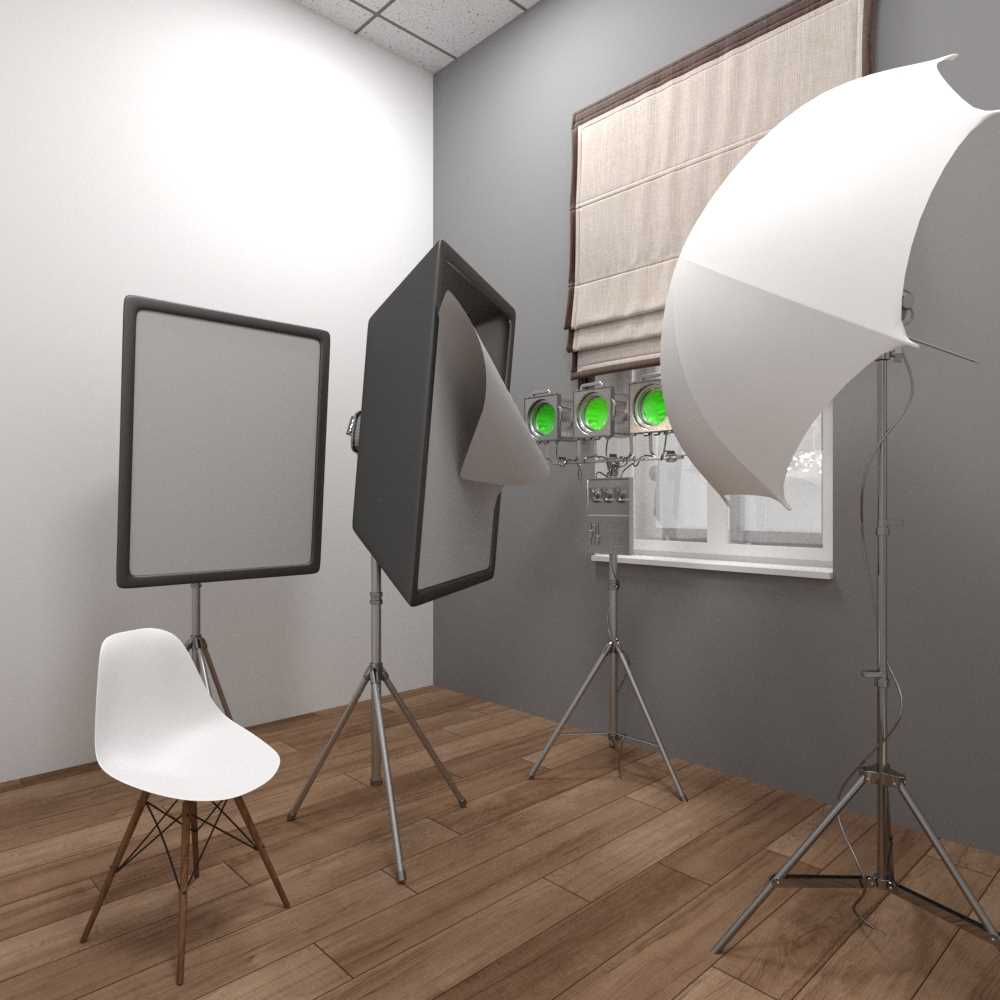 ПРИЛОЖЕНИЯ
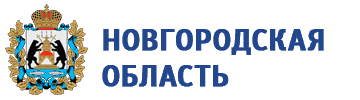 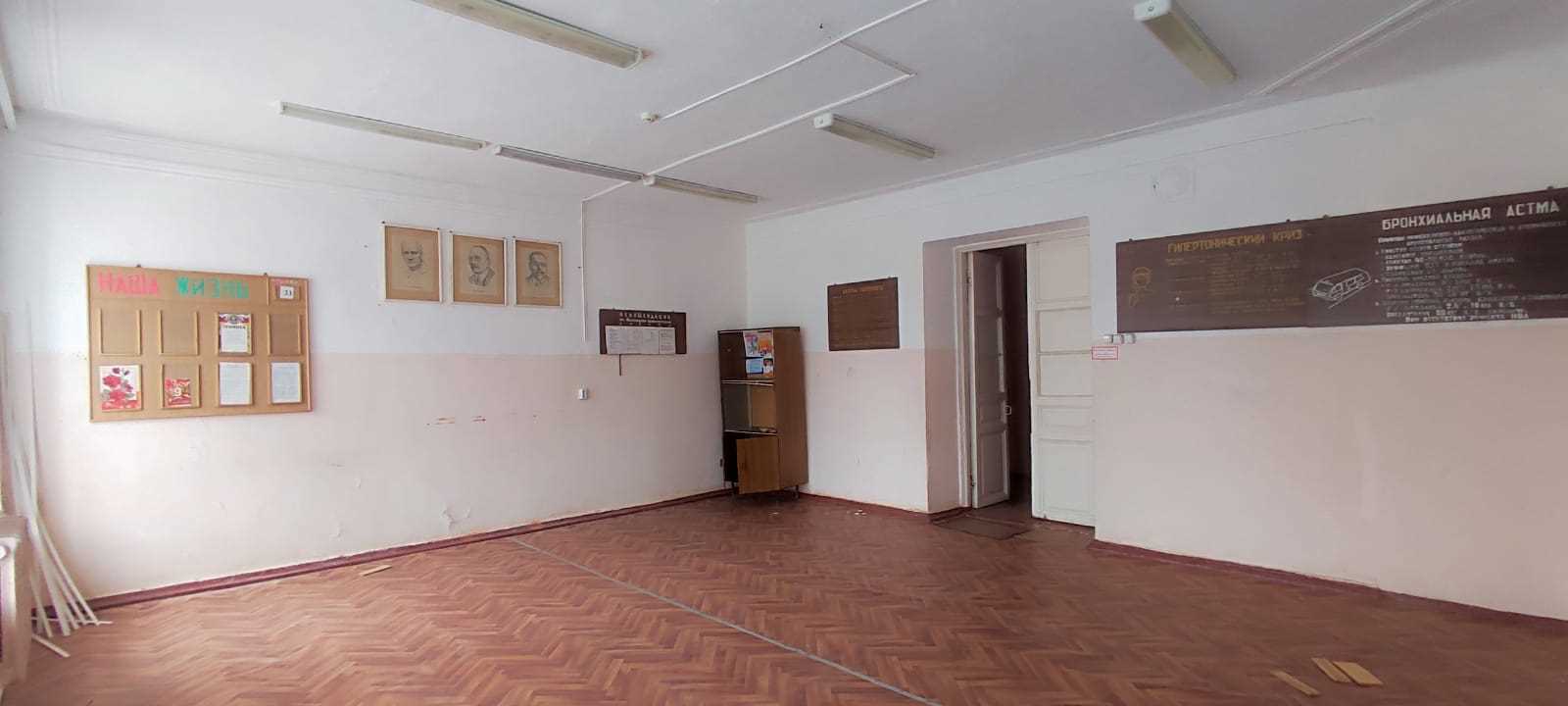 ТВОРЧЕСКАЯ МАСТЕРСКАЯ
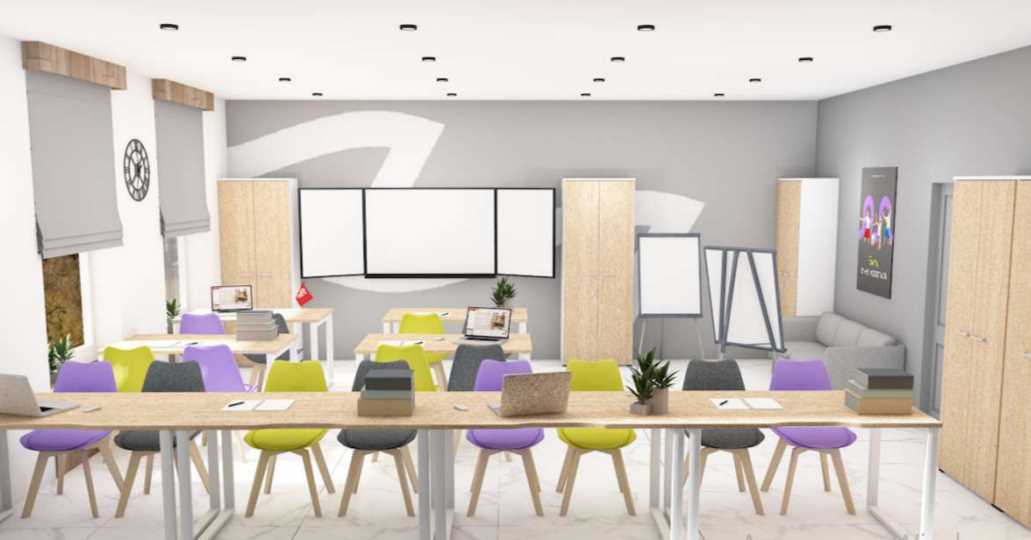 РЕЗИДЕНТ КЛУБ «ПОЗИТИВ»
ПРИЛОЖЕНИЯ
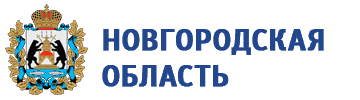 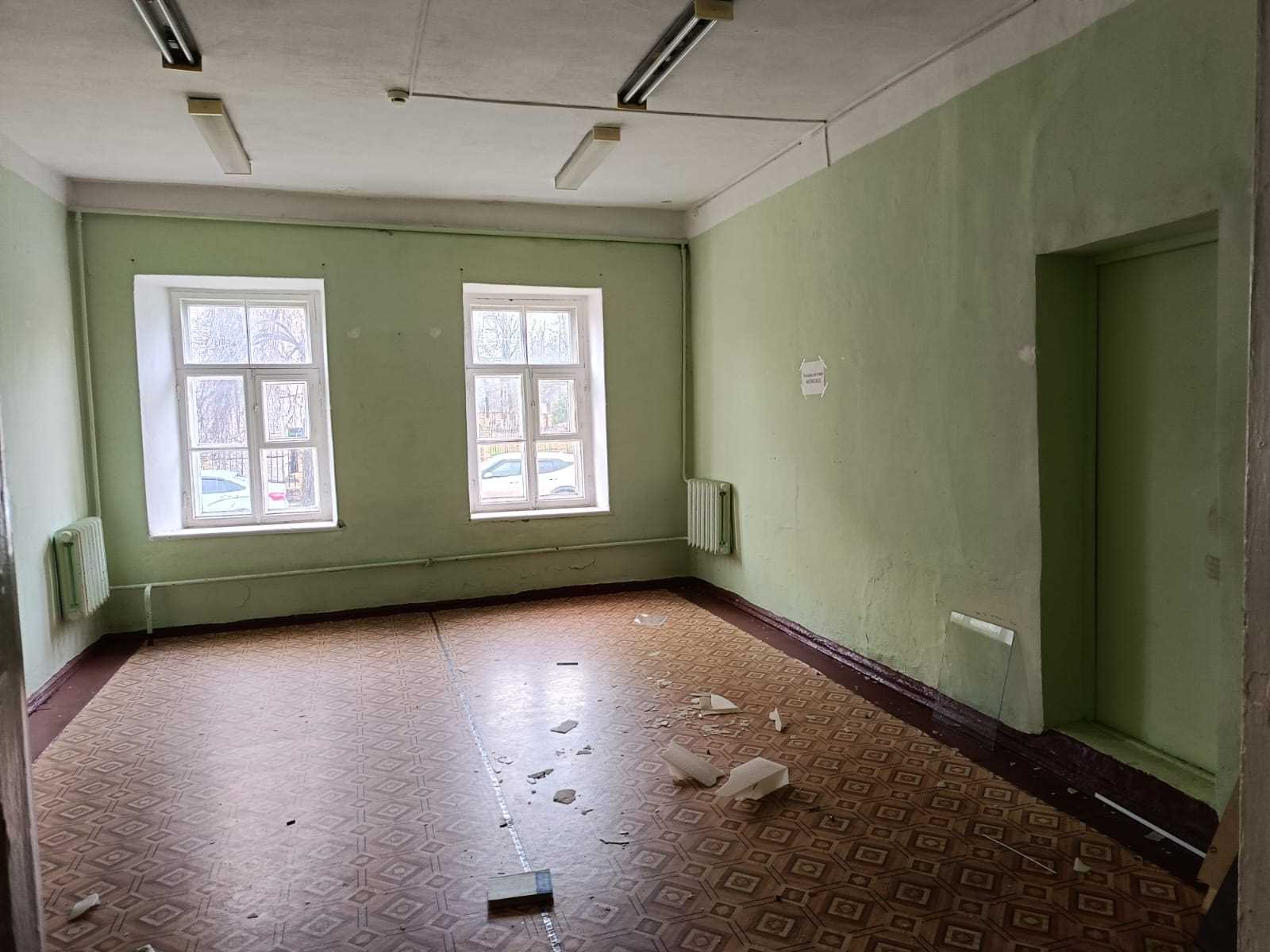 КЛУБ МОЛОДОЙ СЕМЬИ
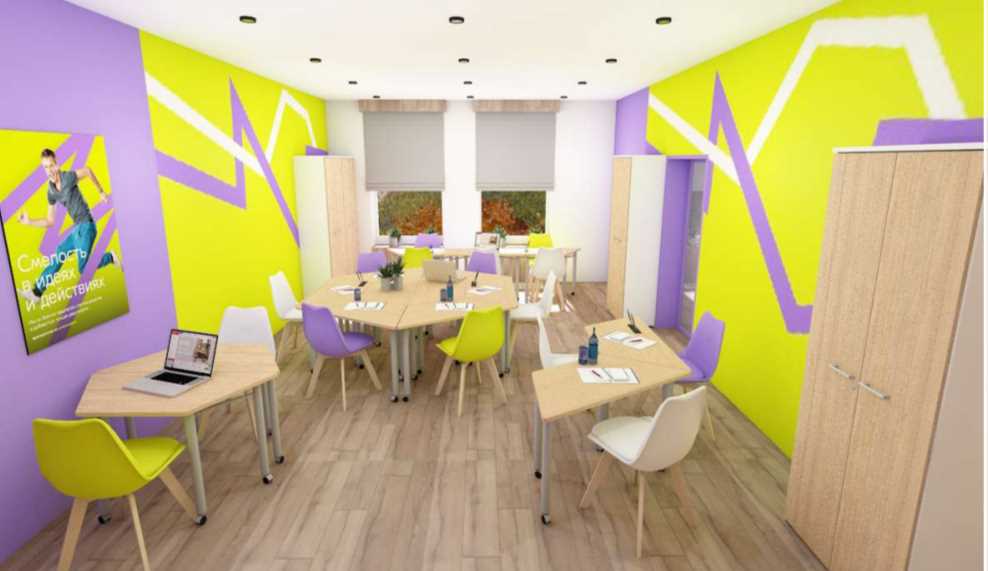 РЕЗИДЕНТ
КЛУБ МОЛОДОЙ СЕМЬИ
«ГЕРА»
ПРИЛОЖЕНИЯ
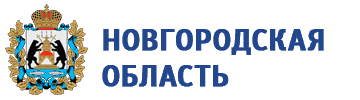 СТУДИЯ ЗВУКОЗАПИСИ\
РЕПЕТИЦИОННАЯ
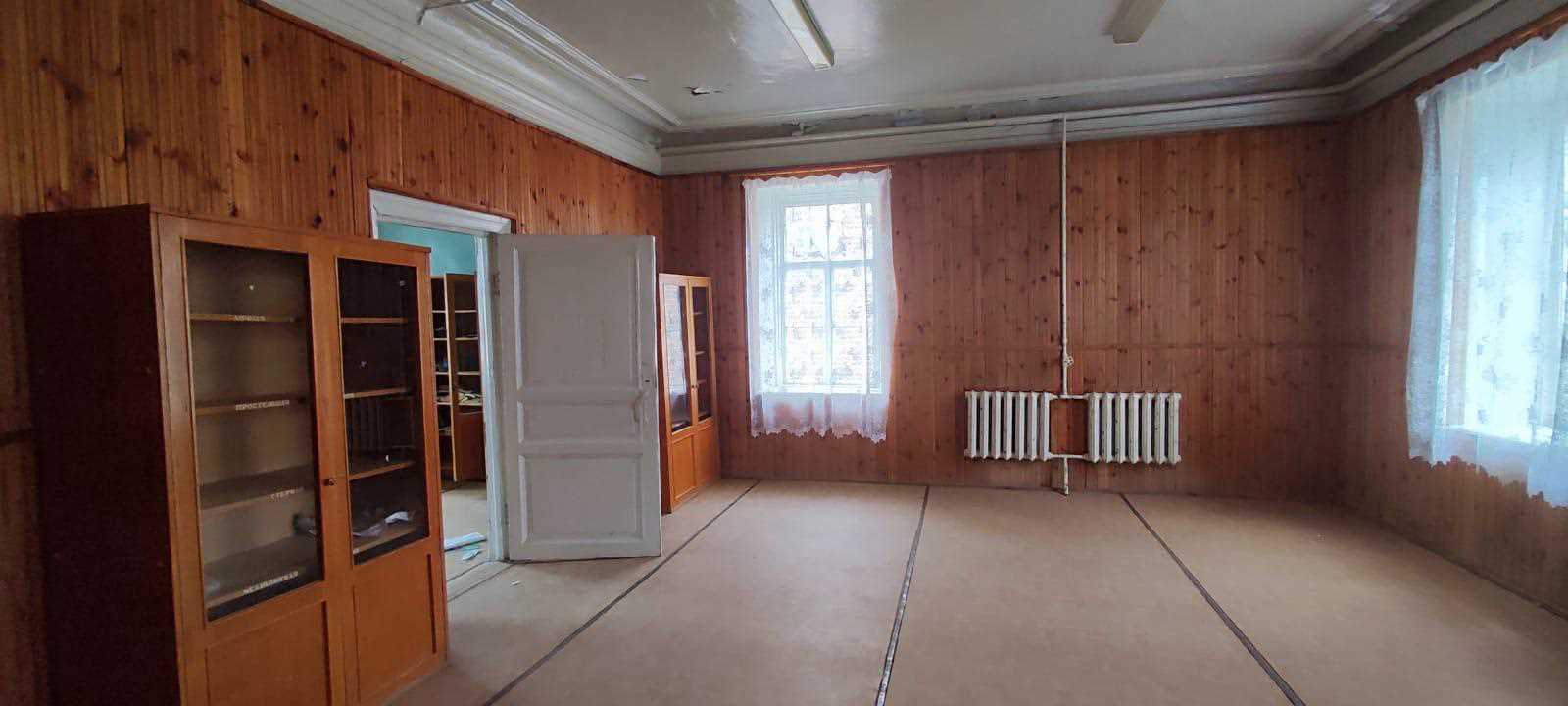 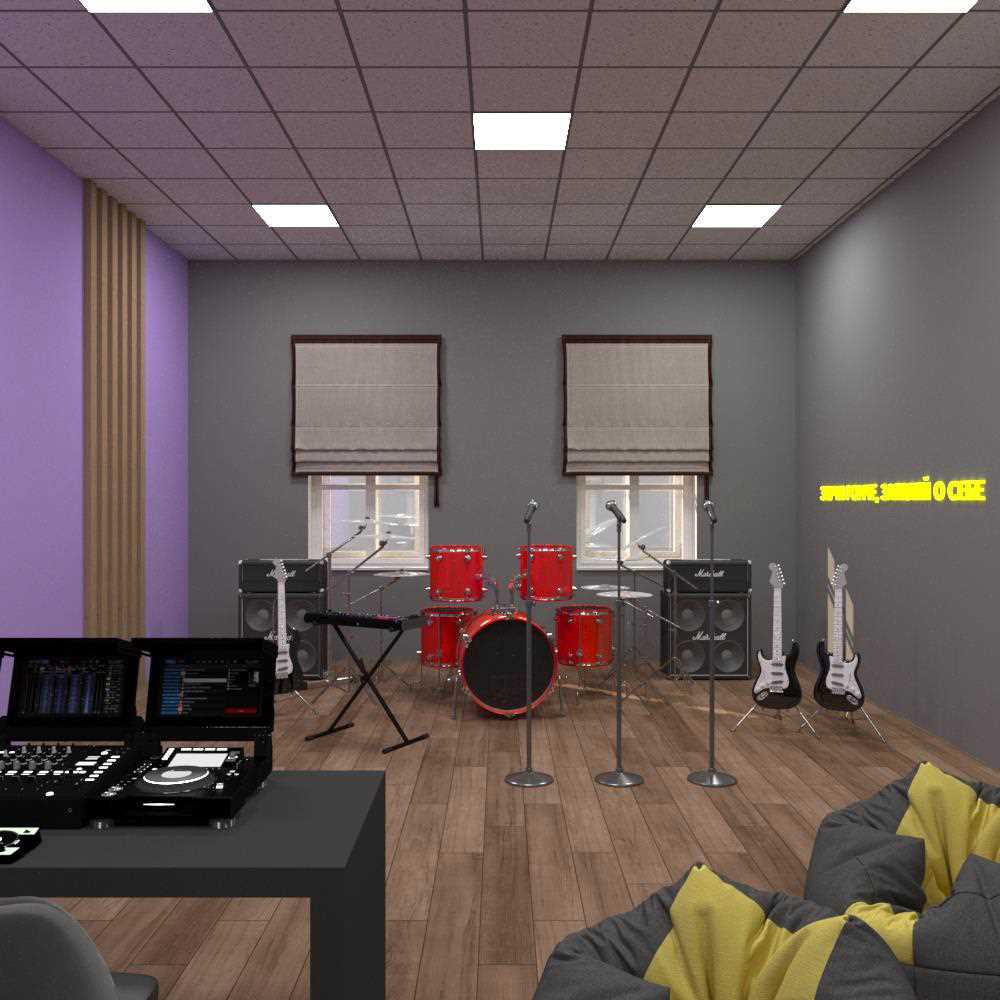 РЕЗИДЕНТ
РОК ГРУППА «БРЕВИС»
ПРИЛОЖЕНИЯ
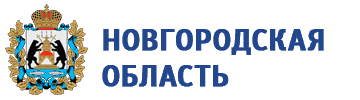 ПРОСТРАНСТВО ВСТРЕЧ/
ТЕАТРАЛЬНАЯ СТУДИЯ
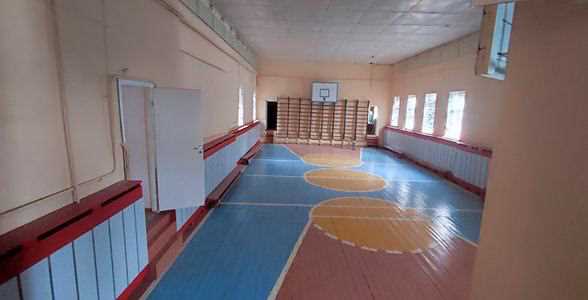 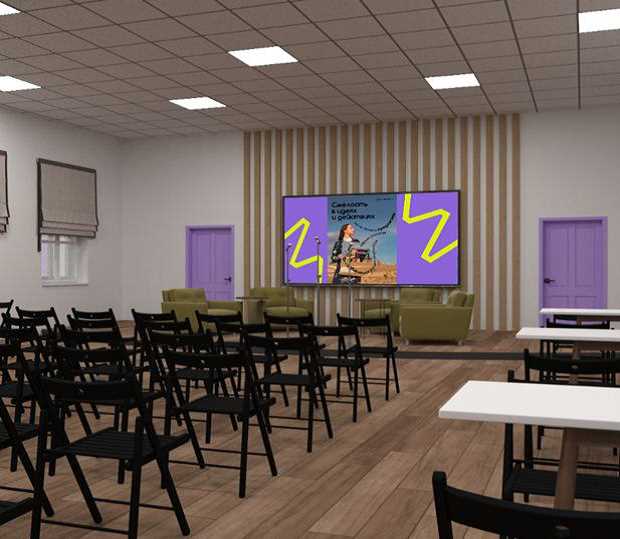 РЕЗИДЕНТЫ
МОЛОДЁЖНЫЙ ТЕАТР «МЕТАМОРФОЗЫ» 
ТЕАТРАЛЬНАЯ СТУДИЯ «ЖИЛИ-БЫЛИ»
ПРИЛОЖЕНИЯ
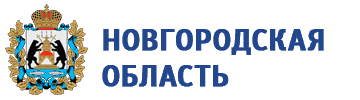 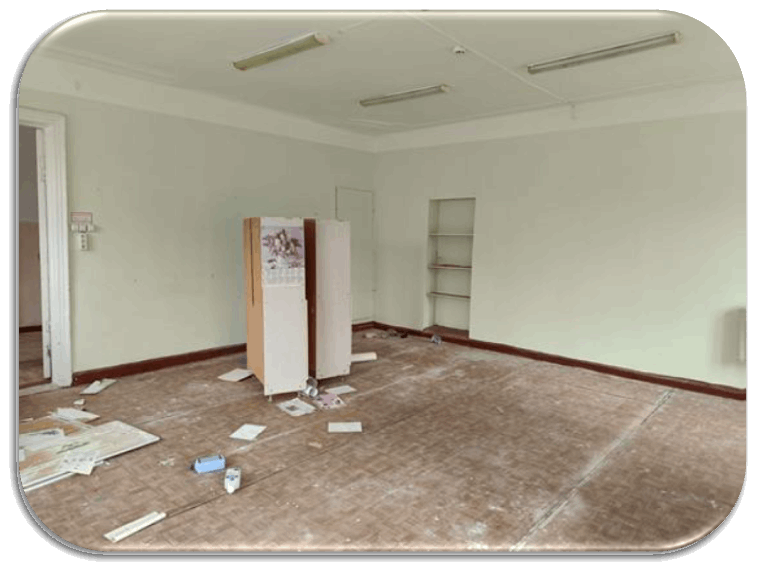 КЛУБ НАУЧНОГО ВОЛОНТЕРСТВА
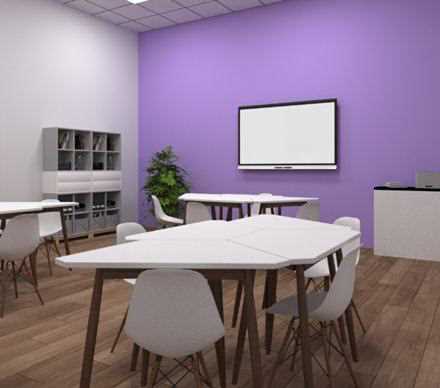 РЕЗИДЕНТ
ЦЕНТР ТЕХНИЧЕСКОГО ТВОРЧСТВА
«АРТТЕХ»
РЕЗУЛЬТАТЫ ПРОЕКТА
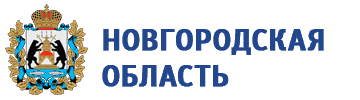 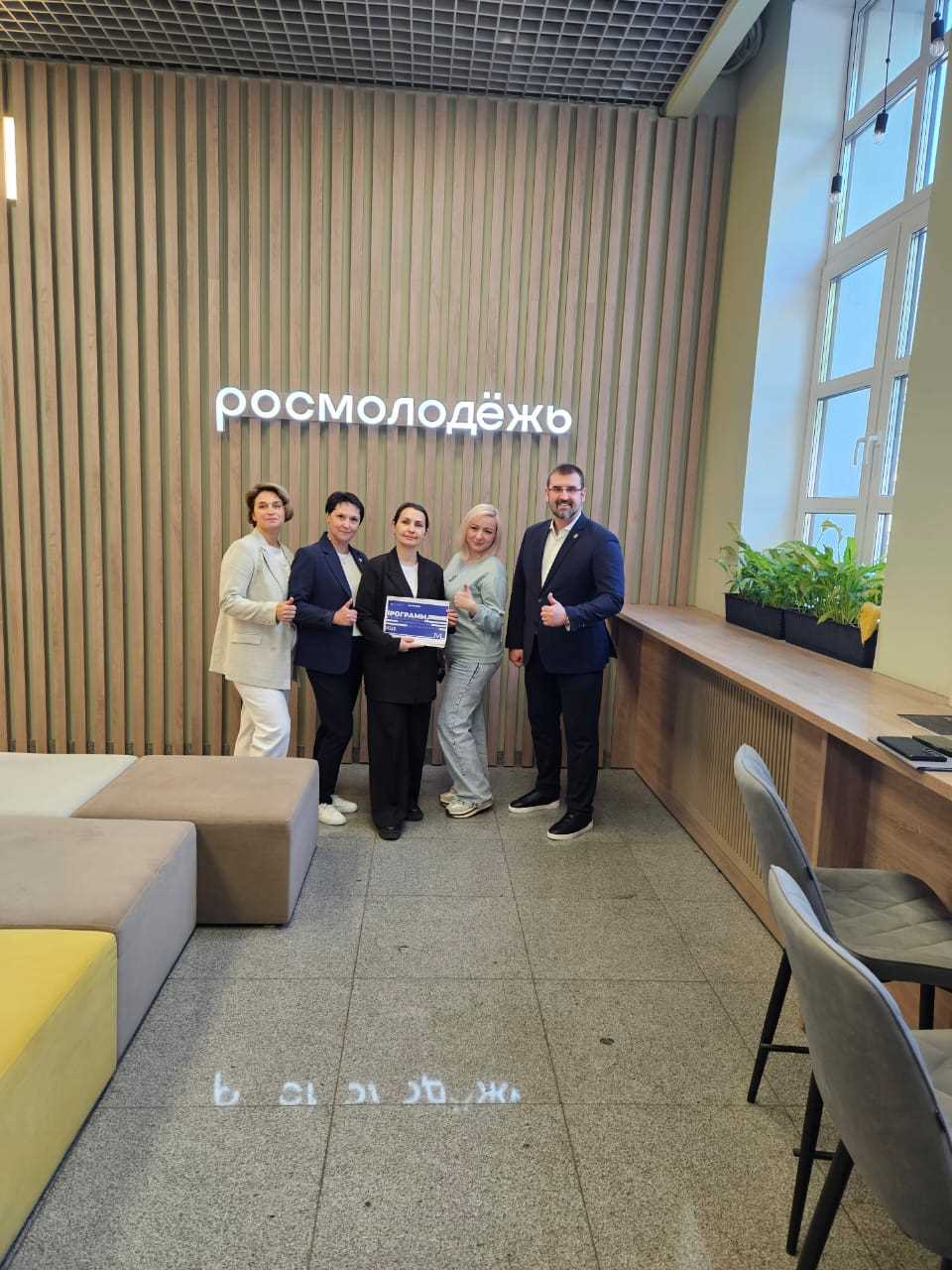 Победа во Всероссийском конкурсе программ комплексного развития молодежной политики в субъектах Российской Федерации «Регион для молодых»
Общая сумма проекта
98,6 млн. руб.
Средства муниципального района



Муниципальный бюджет:

Разработка ПСД


- Ремонт отмостки здания
17,0 млн. руб.
Средства предусмотренные 
на мероприятия для молодёжи
5,0 млн. руб.
40,8 млн. руб.
2,0 млн. руб.
Средства предусмотренные 
на ремонт и оборудование
57,8 млн. руб.
Средства спонсоров (АО «БКО»)
- Ремонт крыши
Сумма федеральной субсидии
10,0 млн. руб.
81,6 млн. руб.
РЕЗУЛЬТАТЫ ПРОЕКТА
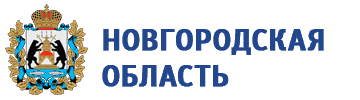 Решение: 
Закрыть проект
Спасибо за внимание.